SISTEM ORGANA ZA RAZMNOZAVANJE
Uloga sisitema organa za razmnozavanje:
Prenosenje naslednog materijala sa roditelja na potomke, tj. produzetak vrste
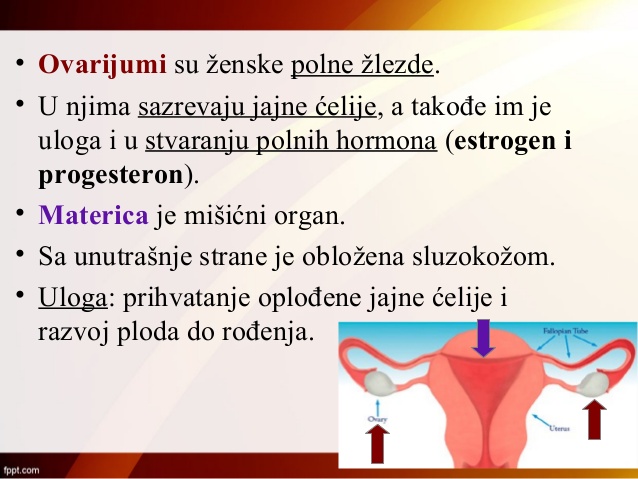 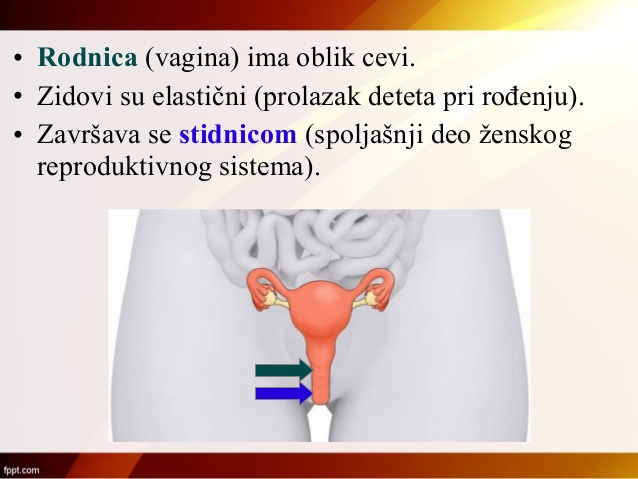 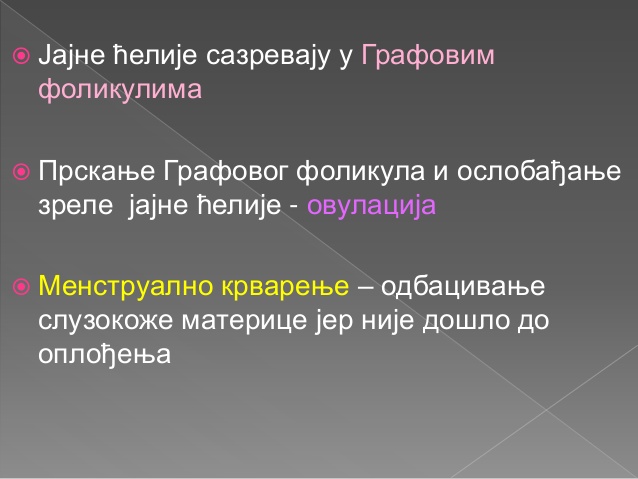 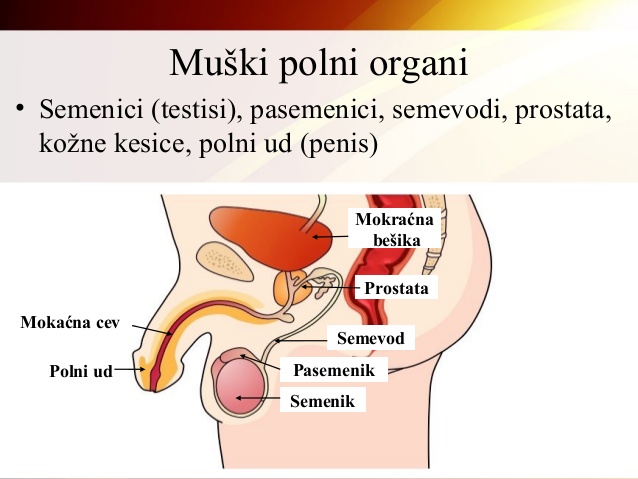 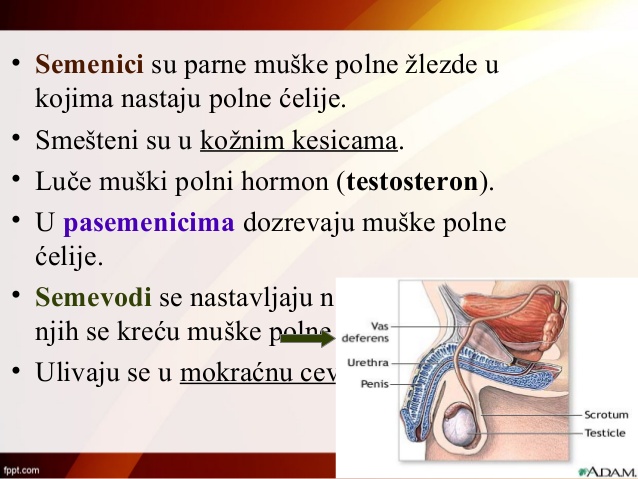 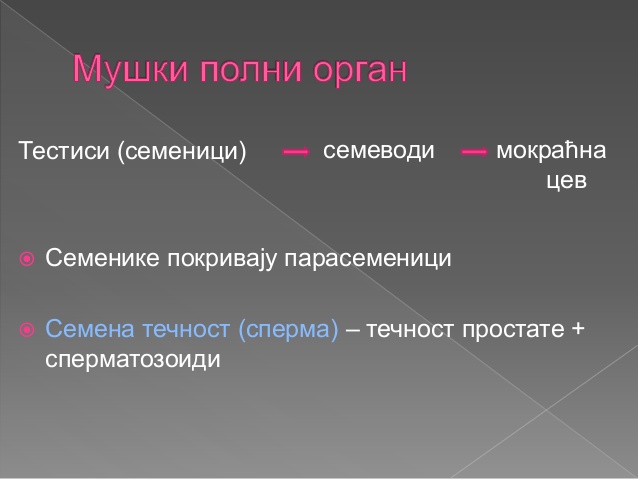 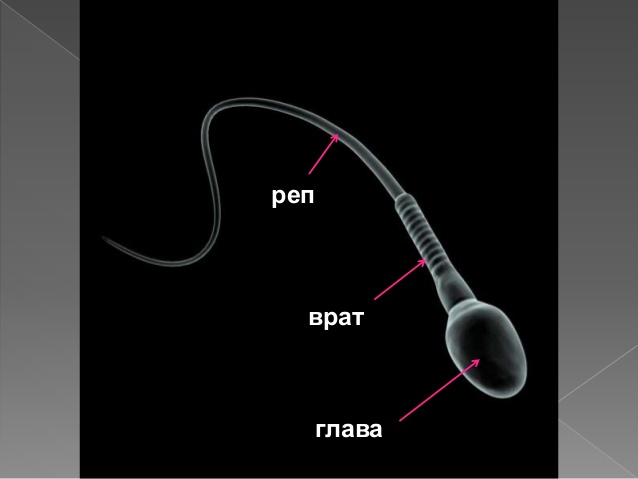 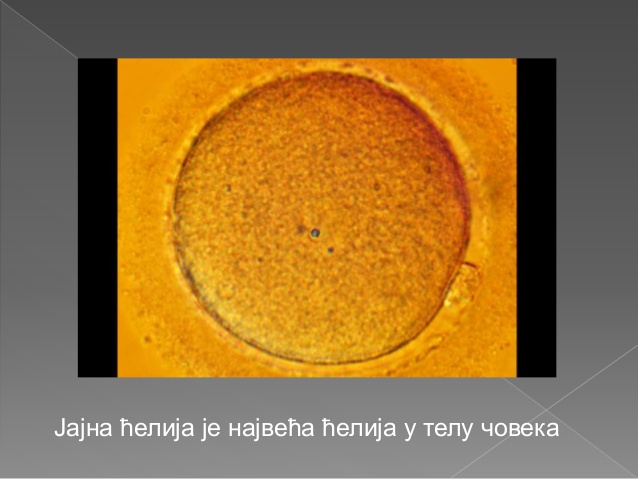 Primarne polne karakteristike- postoje od rodjenja (polni organi)
Sekundarne polne karakteristike- javljaju se u pubertetu
Kod decaka- maljavost po licu i telu, Adamova  jabucica, mutiranje glasa…
Kod devojcica-  maljavost po telu, rast dojki, sirenje kukova…